Кулінарні тренди гастрономії
Спеціальність 241 Готельно-ресторанна справа галузі знань 24 Сфера обслуговування
Компетенції:
Здатність працювати з технічною,економічною, технологічною та іншою документацією та здійснювати розрахункові операції суб’єктом готельного та ресторанного бізнесу. 
Здатність розробляти нові послуги(продукцію)з використанням інноваційних технологій виробництва та обслуговування споживачів. 
 Здатність застосовувати знання у практичних ситуаціях.
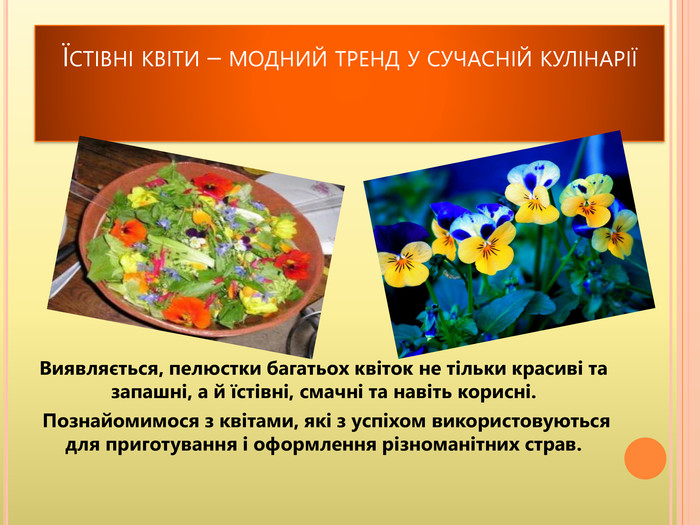 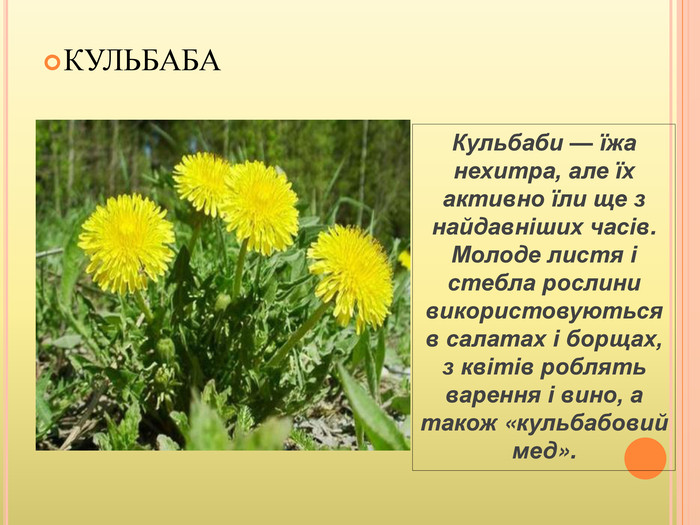 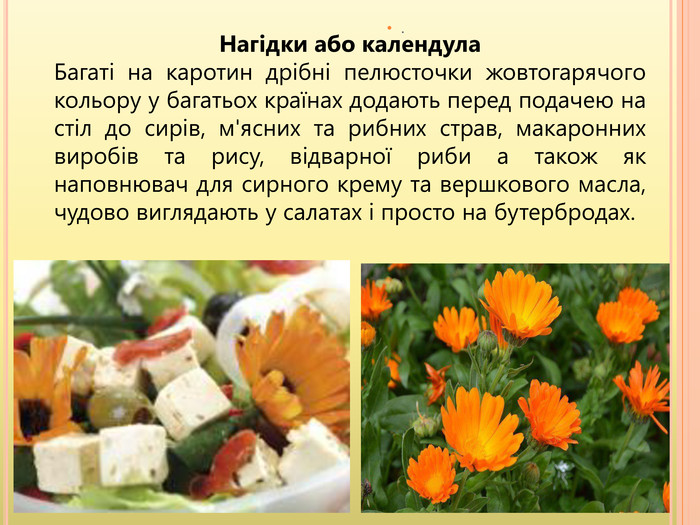 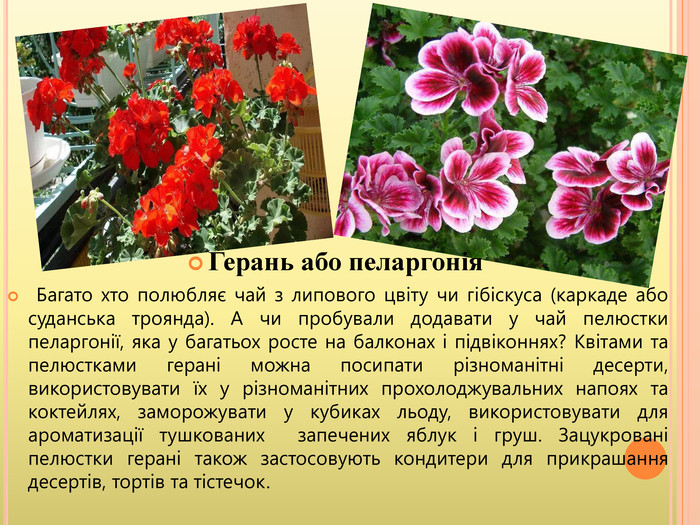 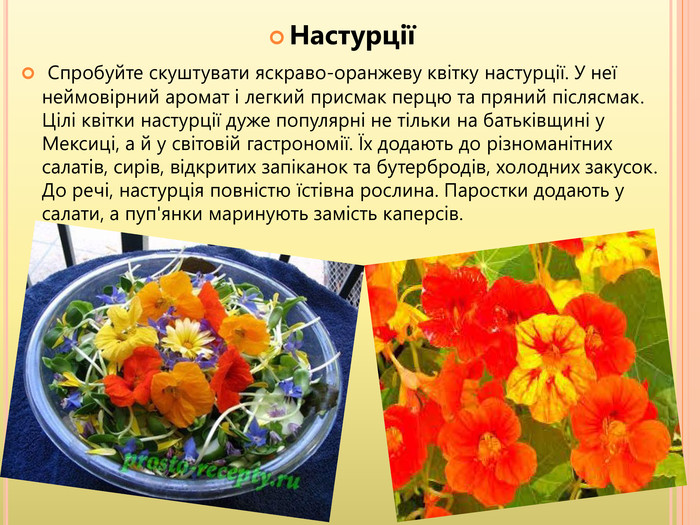 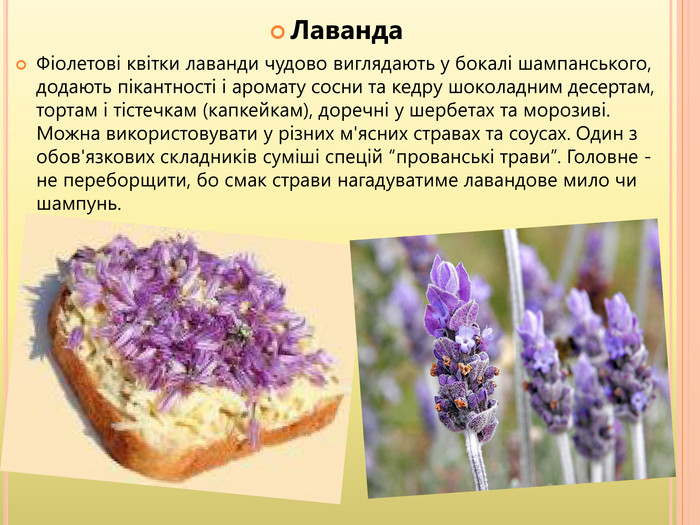 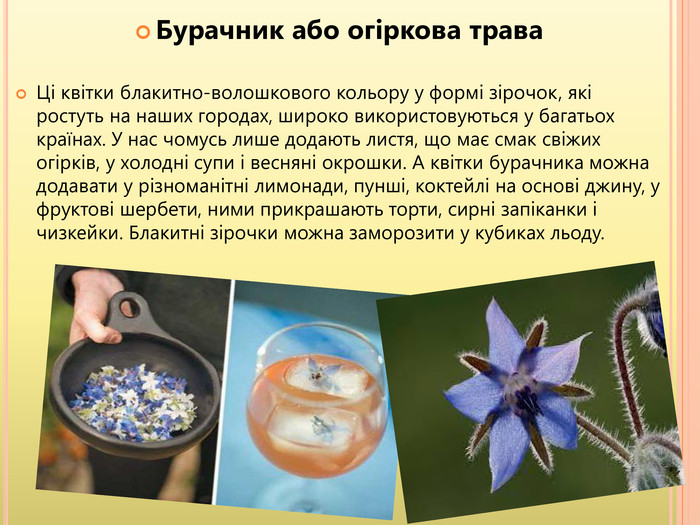 Незвичайні намазки
Паштети з квасолі,грибів, кольорової капусти, тофу
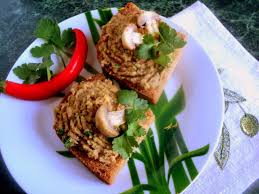 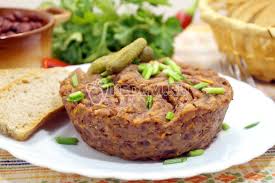 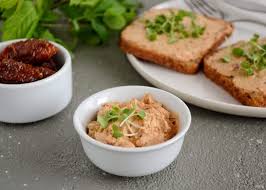 Солодощі з органічних продуктів
Відмова від пальмової олії
Відмова від цукру 
Кондитерські вироби без ГМО
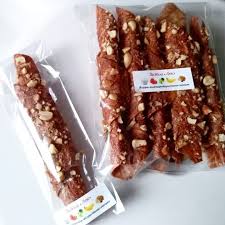 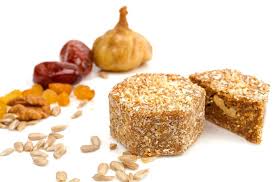 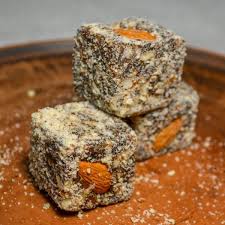 Додаткові джерела інформації:
Басюк Д.І. Інноваційний розвиток гастрономічного туризму в Україні / Д.І. Басюк // Наукові праці НУХТ. 2012. № 45. С. 128–132. 
Вишневецька Г.Г. Потенціал кулінарних турів у контексті спеціалізованого туризму // Географія та туризм. Вип. 14. 2011. С. 100-115.
Міждержавний стандарт ГОСТ 30524-95 «Общественное питание. Кулинария продукція, реализуемая населению. Общие техническое услвия». 
ДСТУ 4281:2004 Заклади ресторанного господарства. Класифікація.- К.: Держспоживстандарт України, 2004.
Порядок заняття торговельною діяльністю і правила торговельного обслуговування населення: Постанова Кабінету міністрів України від 08.02.95 р. №108 
Альхабаш О. А., Тумко І. М. Кулінарна подорож. Найкращі кухні світу. Харків: Віват, 2014.192 с.